复习
1.推理的构成
2.推理的分类以及划分依据
归纳推理
1.含义
例1：我们摩擦冻僵了双手，手便暖和起来
     我们敲击冰冷的石块，石块能发出火光
     我们用锤子不断锤击铁块，铁块的温度会升高
     由此可知，物体运动能够产生热
例2： 微型小说是有故事情节的
      短篇小说是有故事情节的
      中篇小说是有故事情节的
      长篇小说是有故事情节的
      所以，所有的小说都是有故事情节的。
归纳推理
1.含义
2.分类
      完全归纳推理（必然推理）
                        简单枚举归纳推理
      不完全归纳推理
      （或然推理）         科学归纳推理
（1）完全归纳推理
①含义


（2）不完全归纳推理
①含义
例1：我们摩擦冻僵了双手，手便暖和起来
     我们敲击冰冷的石块，石块能发出火光
     我们用锤子不断锤击铁块，铁块的温度会升高
     由此可知，物体运动能够产生热
例2： 微型小说是有故事情节的
      短篇小说是有故事情节的
      中篇小说是有故事情节的
      长篇小说是有故事情节的
      所以，所有的小说都是有故事情节的。
（1）完全归纳推理
①含义
②特征
③局限性
④如何提高完全归纳推理的可靠性
（2）不完全归纳推理
①含义
②依据
③特征
④分类
⑤如何提高不完全归纳推理的可靠性
例1：麻雀是卵生的。
     燕子是卵生的。
     大雁是卵生的。
     老鹰是卵生的。
     麻雀、燕子、大雁、老鹰都是鸟。
     所以，所有的鸟都是卵生的。
#科学归纳推理要比简单枚举归纳推理更可靠。
#只根据一两件事实材料就简单地得出一般性结论，还认为结论一定可靠，这样的不完全归纳推理犯有“轻率概括”的逻辑错误
例2：金受热后体积膨胀，
     银受热后体积膨胀，
     铜受热后体积膨胀，
     铁受热后体积膨胀，
     因为金属受热后分子的凝聚力减弱，分子运动加速，分子彼此距   
     离加大，从而导致膨胀。
     而金、银、铜、铁都是金属，
     所以，所有金属受热后体积都膨胀。
如何提高不完全归纳推理的可靠性？
1.通过考察更多的认识对象
2.分析认识对象与有关现象之间的因果关系

★常用的探究因果联系的方法
1.求同法
2.求异法
3.共变法
4.求同求异并用法
5.剩余法
1.求同法:某个现象A在场合1中出现，在场合2中也出现，而场合1和场合2中只有一个因素a是相同的，其他因素都不相同。那因素a和现象A之间存在因果联系。



2.求异法：某个现象A在场合1中出现，但是在场合 2中没有出现，而场合1和场合2其他因素都相同，只有一个因素a在场合1中有，而场合2中没有，因素a与现象A之间存在因果联系。
甲、乙、丙、丁四户人家都报告说，家人发生了呕吐、昏迷现象。警察发现，这些住户的居住条件各不相同，饮食也不同，中毒者的年龄、健康情况也不同，但有一个情况是共同的，他们同饮一口井的水。井水可能是引起呕吐、昏迷的原因。
在新疆天山深处一个解放军哨所驻地毒蛇很多,经常爬到房间里来捣乱，而当地哈萨克族人家里从来没有发现过蛇。战士们发现哈萨克族人家里就是比哨所多鹅，其他居住条件与哨所一样。于是，战士们就买四只鹅养起来，哨所里再也没发现过毒蛇。
3.共变法：abc是引起现象A产生的原因，在场合1中有现象A，在场合2中也有现象A，但是现象A发生了程度上的变化，而在场合1和场合2中，因素bc都没有发生变化，只有a发生程度上的变化。那这个变化的因素a与现象a之间就有因果联系。
对一个物体加热,在其他条件不变的情况下,随着温度不断升高,物体的体积会不断膨胀。由此,人们得出结论:物体受热与物体体积膨胀有因果联系。根据这一原理,人们制造了体温计、气压表等。
4.求同求异并用法：现象A在场合1中出现，在场合2中也出现，场合1和场合2中其他因素都不同，相同的是都有a因素；现象A在场合3、场合4中没有出现，场合3和场合4中其他因素都不同，相同点是都没有因素a，那a与现象A之间存在因果联系。
医疗队调查甲状腺肿大原因：
       流行的几个地区调查结果：地理环境、经济水平各不相同，但有一共同点：居民食物和饮用水中缺碘；
      不流行的几个地区调查结果：地理环境、经济水平各不相同，但有一共同点：居民食物和饮用水中不缺碘。
       医疗队综合上述调查情况得出结论：缺碘是产生甲状腺肿大的原因。
5.剩余法：如果已知某一复合现象与另一复合现象之间有因果联系，又知前一现象中某一部分与后一现象中某一部分有因果联系。那前一现象的剩余部分和后一现象剩余部分之间有因果联系。
19世纪期间，人们根据万有引力定律计算出已知的各个天体对天王星的影响，从而算出了天王星运行的轨道。但观测发现，天王星实际运行的轨道与算出的轨道有些偏离，由此推断，此偏离现象是由某个尚未发现的天体的引力造成的。后来果然找到了这个天体，被命名为海王星。
在夏天雨后，人们发现雨后的晴空会出现赤、橙、黄、绿、青、蓝、紫的七色美丽彩虹。后来，在早晨的露水珠里又看到了七色彩带，在瀑布溅起的水星里，在船桨打起的浪花里也能看到类似现象。这些场合有许多不同的情况，但有一点相同，就是阳光穿射过水珠。因此，阳光穿射过水珠可能是彩虹出现的原因。这里运用的是探求因果联系方法中的(　　)
   A．求同法  	B．求异法
   C．共变法  	D．剩余法
我国著名中医孙思邈发现山区的老百姓容易得一种怪病，病人的视力在白天很正常，到了晚上，光线不足，病人就像麻雀一样什么也看不见。人们把这种病称为“雀盲眼”(学名夜盲症)。为什么有钱人不得这种病呢？这分明是穷人身上缺少点什么才引起的，他分析，这可能是穷人很少吃荤的缘故。他用动物的肝脏来治夜盲症，果然有效。材料中使用的方法是(　　)
  A．求同法                  B．求异法
  C．求同求异并用法     D．共变法
4. 遇难落水的人在水中最多能坚持多久?有人研究发现,会游泳的人在水温0℃时可以坚持15分钟,2.5 ℃时是30分钟,5℃时是1小时,10℃时是3小时,25℃ 时是一昼夜。可见,人在水中坚持的时间长短与水温高低有因果联系（      ）
A.求同法           B.求异法    
C.剩余法           D.共变法
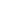 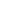 研究发现，体育竞赛中过度紧张会影响成绩，考试中焦虑情绪会影响水平的发挥，上台演讲时紧张情绪会使人丢三落四，所以，紧张心理对临场发挥有很大的不良影响。这个推论运用的方法是（  ）。
A: 求同法     B: 求异法     C: 剩余法   D: 共变法
我国科学家发现,当太阳上黑子大量出现时，长江流域的雨量就多；当太阳上黑子出现很少时，长江流域的雨量也就少。这里运用的是探求因果联系方法中的
 A.求同法          B.求异法
 C.共变法          D.剩余法